Storyboard
Fait par Amélie Cliche
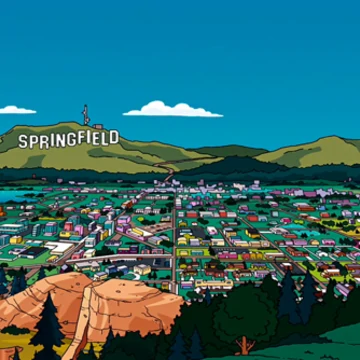 California Girls
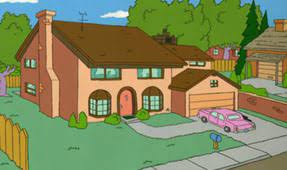 Well East coast girls are hip
I really dig those styles they wear
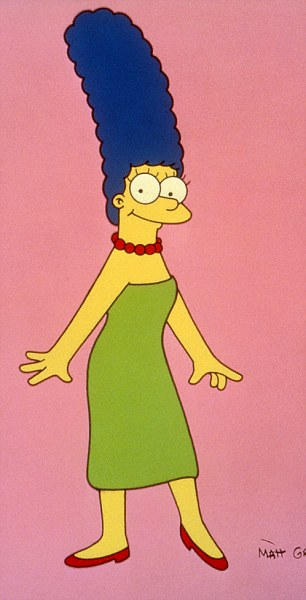 And the Southern girls with the way they talk
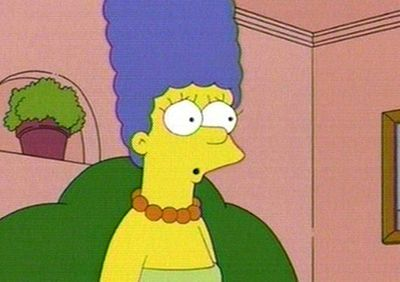 They knock me out when I'm down there
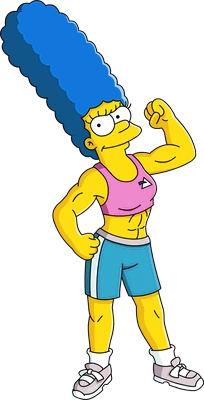 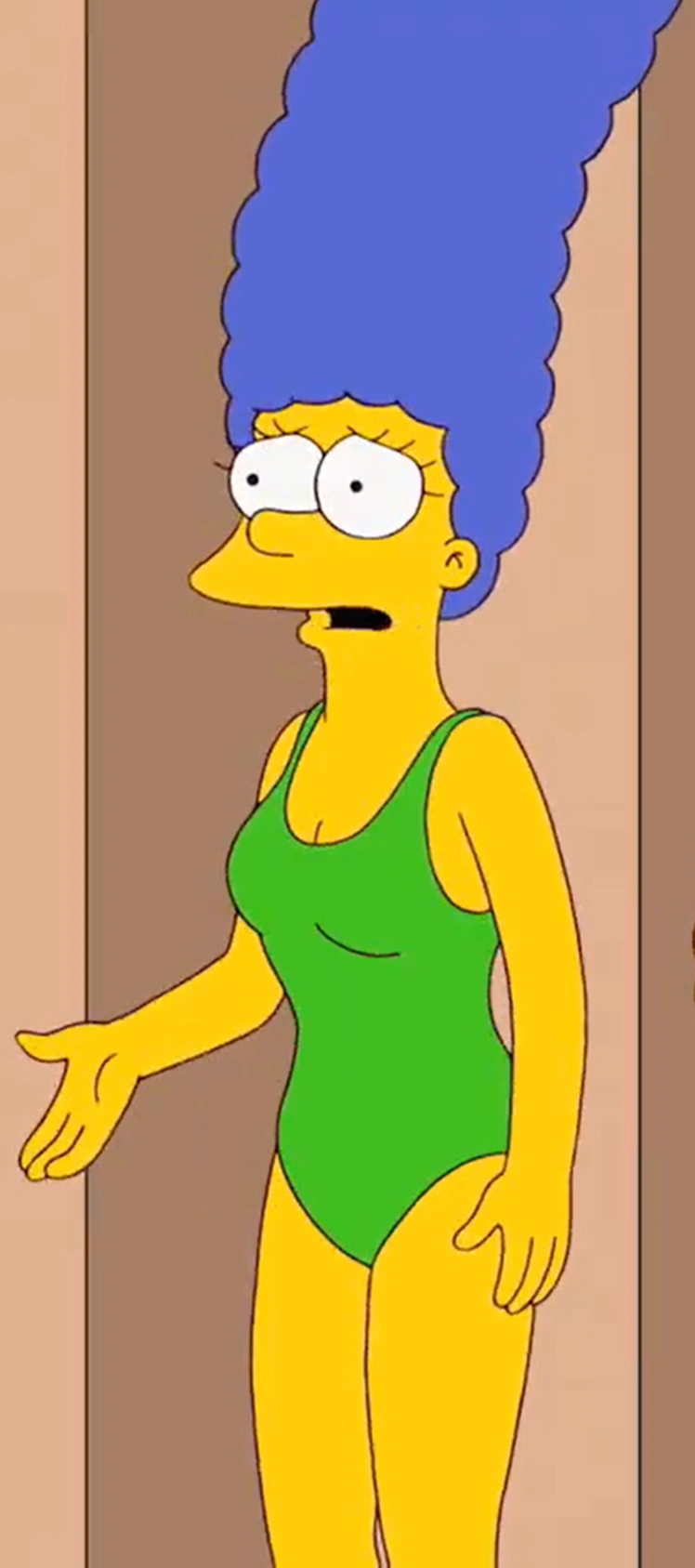 The Mid-West farmer's daughters really make you feel alright
And the Northern girls with the way they kiss
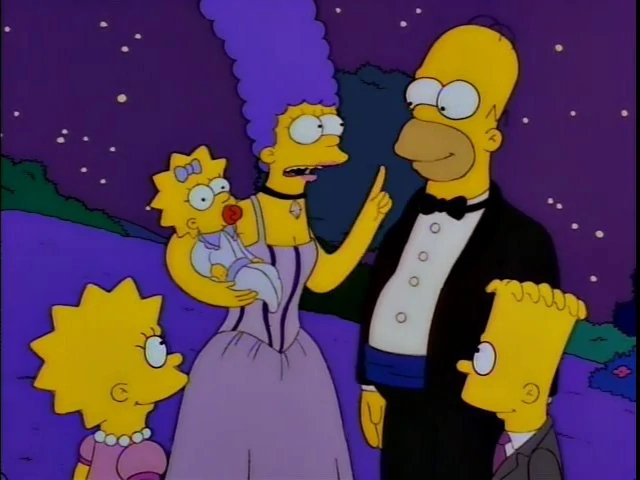 I wish they all could be California
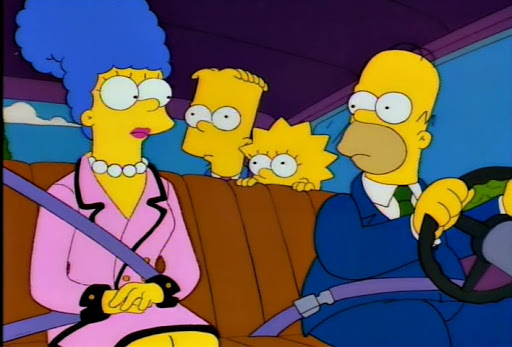 They keep their boyfriends warm at night
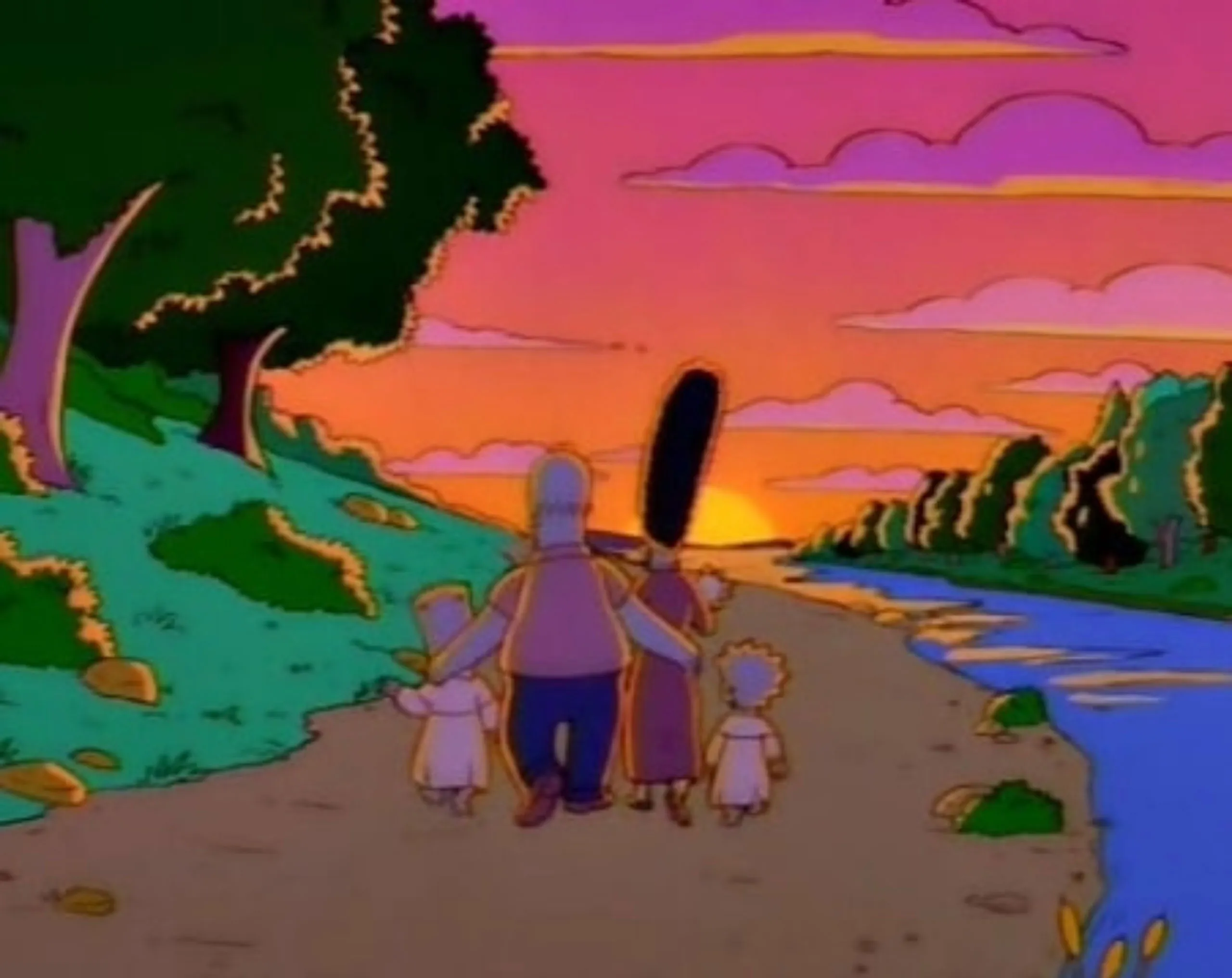